Музыкальные инструменты
Скрипка и виолончель
Скрипка
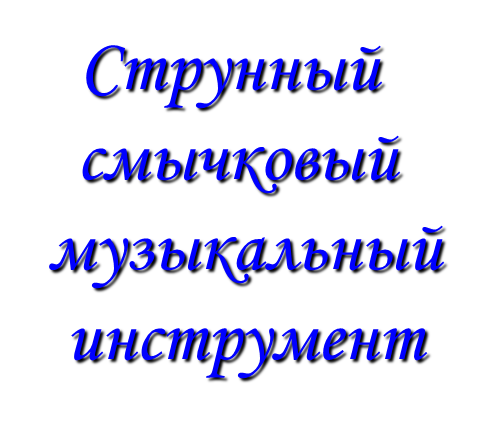 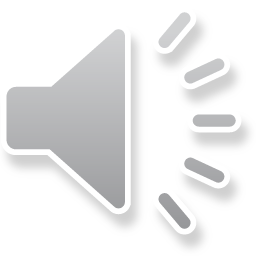 примаи скрипка альт
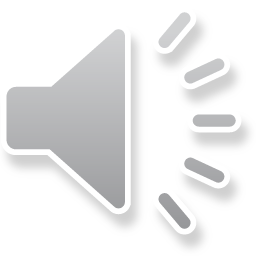 Виолончель
Квартет из басни И.А.Крылова
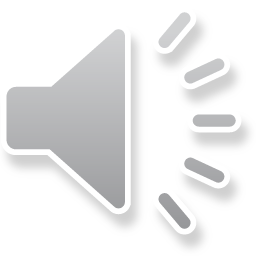 Струнный квартет
Струнный квартет
Контрабас
Ноктюрн
НОКТЮ́РН — мечтательная, певучая пьеса, как бы навеянная образами ночи (французское nocturne — ночной). Ноктюрны пишутся для фортепиано (Д. Филд, Ф. Шопен, П. И. Чайковский, А. Н. Скрябин), для других инструментов или ансамблей (Ноктюрн из 2-го струнного квартета А. П. Бородина), для оркестров. (“Ноктюрны” К. Дебюсси).